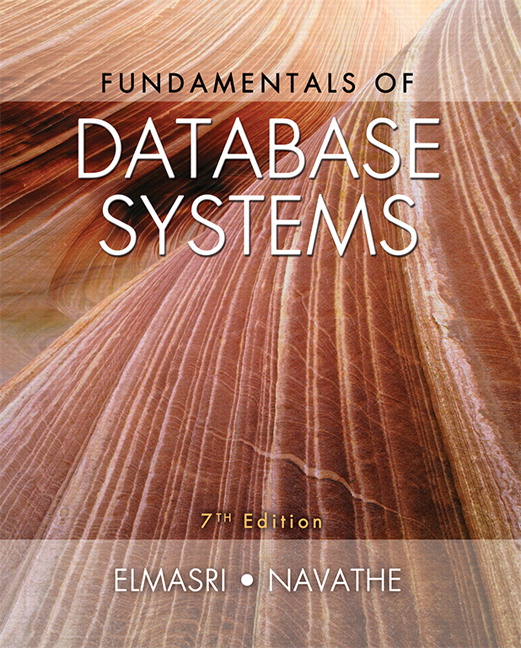 CHAPTER 19

Query Optimization
Introduction
Query optimization
Conducted by a query optimizer in a DBMS
Goal: select best available strategy for executing query
Based on information available
Most RDBMSs use a tree as the internal representation of a query
Slide 19- 3
19.1 Query Trees and Heuristics for Query Optimization
Step 1: scanner and parser generate initial query representation
Step 2: representation is optimized according to heuristic rules
Step 3: query execution plan is developed
Execute groups of operations based on access paths available and files involved
Slide 19- 4
Query Trees and Heuristics for Query Optimization (cont’d.)
Example heuristic rule
Apply SELECT and PROJECT before JOIN
Reduces size of files to be joined
Query tree
Represents relational algebra expression
Query graph
Represents relational calculus expression
Example for Q2 on next slide
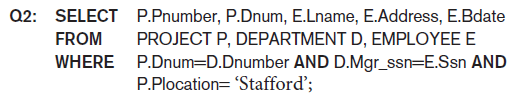 Slide 19- 5
Query Trees and Query Graph Corresponding to Q2
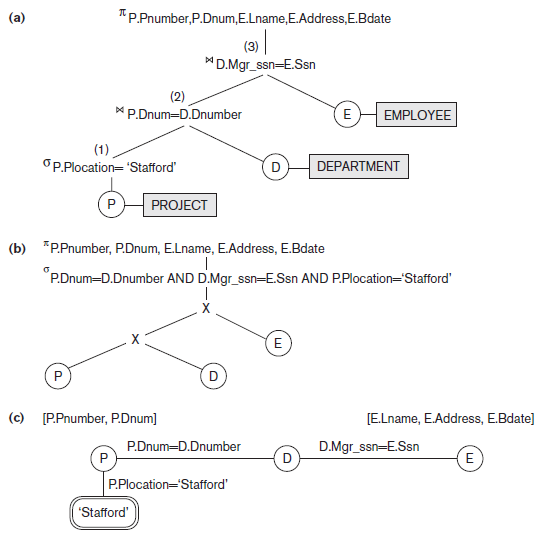 Figure 19.1 Two query trees for the query Q2. (a) Query tree corresponding to the relational algebra expression for Q2. (b) Initial (canonical) query tree for SQL query Q2. (c) Query graph for Q2.
Slide 19-6
Query Trees and Heuristics for Query Optimization (cont’d.)
Query tree represents a specific order of operations for executing a query
Preferred to query graph for this reason
Query graph
Relation nodes displayed as single circles
Constants represented by constant nodes
Double circles or ovals
Selection or join conditions represented as edges
Attributes to be retrieved displayed in square brackets
Slide 19- 7
Heuristic Optimization of Query Trees
Many different query trees can be used to represent the query and get the same results
Figure 19.1b shows initial tree for Q2
Very inefficient - will never be executed
Optimizer will transform into equivalent final query tree
Slide 19- 8
Query Transformation Example
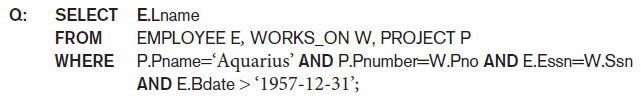 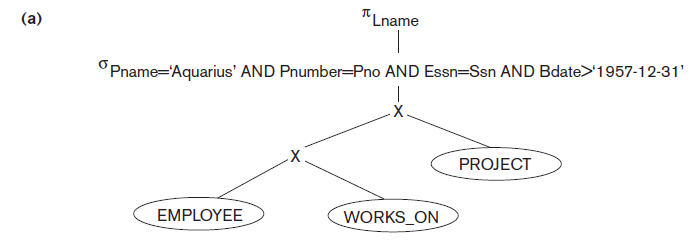 Figure 19.2 Steps in converting a query tree during heuristic optimization. (a) Initial (canonical) query tree for SQL query Q.
Slide 19- 9
Query Transformation Example (cont’d.)
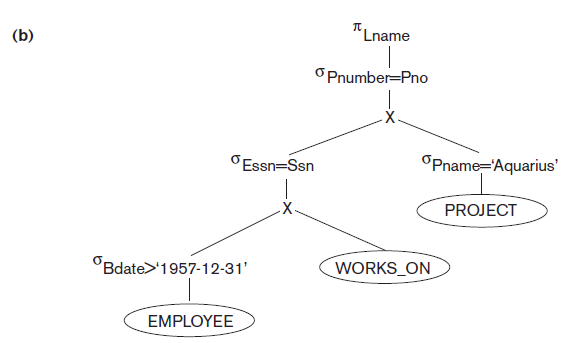 Figure 19.2 Steps in converting a query tree during heuristic optimization 
(b) Moving SELECT operations down the query tree.
Slide 19- 10
Query Transformation Example (cont’d.)
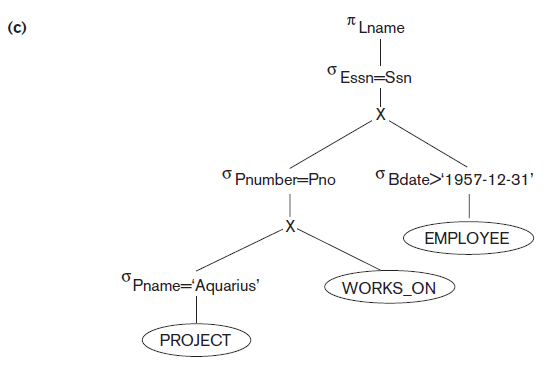 Figure 19.2 Steps in converting a query tree during heuristic optimization 
(c) Applying the more restrictive SELECT operation first.
Slide 19- 11
Query Transformation Example (cont’d.)
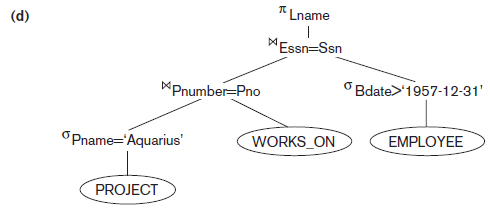 Figure 19.2 Steps in converting a query tree during heuristic optimization 
(d) Replacing CARTESIAN PRODUCT and SELECT with JOIN operations.
Slide 19- 12
Query Transformation Example (cont’d.)
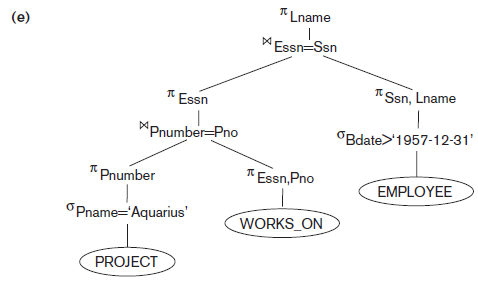 Figure 19.2 Steps in converting a query tree during heuristic optimization 
(e) Moving PROJECT operations down the query tree.
Slide 19- 13
General Transformation Rules for Rational Algebra Equations
Slide 19- 14
Summary of Heuristics for Algebraic Optimization
Apply first the operations that reduce the size of intermediate results
Perform SELECT and PROJECT operations as early as possible to reduce the number of tuples and attributes
The SELECT and JOIN operations that are most restrictive should be executed before other similar operations
Slide 19- 15
19.2 Choice of Query Execution Plans
Materialized evaluation
Result of an operation stored as temporary relation
Pipelined evaluation
Operation results forwarded directly to the next operation in the query sequence
Slide 19- 16
Nested Subquery Optimization
Unnesting
Process of removing the nested query and converting the inner and outer query into one block
Queries involving a nested subquery connected by IN or ANY connector can always be converted into a single block query
Alternate technique
Creating temporary result tables from subqueries and using them in joins
Slide 19- 17
Subquery (View) Merging Transformation
Inline view
FROM clause subquery
View merging operation
Merges the tables in the view with the tables from the outer query block
Views containing select-project-join operations are considered simple views
Can always be subjected to this type of view-merging
Slide 19- 18
Subquery (View) Merging Transformation (cont’d.)
Group-By view-merging
Delaying the Group By operation after performing joins may reduce the data subjected to grouping in case the joins have low join selectivity
Alternately, performing Group By early may reduce the amount of data subjected to subsequent joins
Optimizer determines whether to merge GROUP-BY views based on estimated costs
Slide 19- 19
Materialized Views
View defined in database as a query
Materialized view stores results of that query
May be stored temporarily or permanently
Optimization technique
Using materialized views to avoid some of the computation involved in the query
Easier to read it when needed than recompute from scratch
Slide 19- 20
Incremental View Maintenance
Update view incrementally by accounting for changes that occurred since last update
Join
Selection
Projection
Intersection
Aggregation
Slide 19- 21
19.3 Use of Selectives in Cost-Based Optimization
Query optimizer estimates and compares costs of query execution using different strategies
Chooses lowest cost estimate strategy
Process suited to compiled queries
Interpreted queries
Entire process occurs at runtime
Cost estimate may slow down response time
Slide 19- 22
Use of Selectives in Cost-Based Optimization (cont’d.)
Cost-based query optimization approach
For a given query subexpression, multiple equivalence rules may apply
Quantitative measure for evaluating alternatives
Cost metric includes space and time requirements
Design appropriate search strategies by keeping cheapest alternatives and pruning costlier alternatives
Scope of query optimization is a query block
Global query optimization involves multiple query blocks
Slide 19- 23
Use of Selectives in Cost-Based Optimization (cont’d.)
Cost components for query execution
Access cost to secondary storage
Disk storage cost
Computation cost
Memory usage cost
Communication cost
Slide 19- 24
Catalog Information Used in Cost Functions
Information stored in DBMS catalog and used by optimizer
File size
Organization
Number of levels of each multilevel index
Number of distinct values of an attribute
Attribute selectivity
Allows calculation of selection cardinality
Average number of records that satisfy equality selection condition on that attribute
Slide 19- 25
Histograms
Tables or data structures that record information about the distribution of data
RDBMS stores histograms for most important attributes
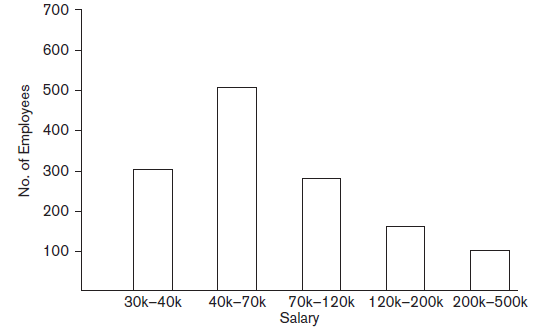 Figure 19.4 Histogram of salary in the relation EMPLOYEE
Slide 19- 26
19.4 Cost Functions for SELECT Operation
Notation used in cost formulas
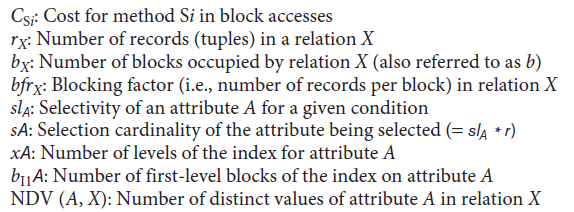 Slide 19- 27
Cost Function for SELECT Operation (cont’d.)
Slide 19- 28
Cost Function for SELECT Operation (cont’d.)
Slide 19- 29
Cost Functions for SELECT Operation (cont’d.)
Slide 19- 30
Cost Functions for SELECT Operation (cont’d.)
Dynamic programming
Cost-based optimization approach
Subproblems are solved only once
Applies when a problem has subproblems that themselves have subproblems
Slide 19- 31
19.5 Cost Functions for the JOIN Operation
Cost functions involve estimate of file size that results from the JOIN operation
Join selectivity
Ratio of the size of resulting file to size of the CARTESIAN PRODUCT file
Simple formula for join selectivity

Join cardinality
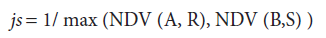 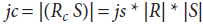 Slide 19- 32
Cost Functions for the JOIN Operation (cont’d.)
J1: Nested-loop join
For three memory buffer blocks:

For nB memory buffer blocks:

J2: Index-based nested-loop join
For a secondary index with selection cardinality SB for join attribute B of S:
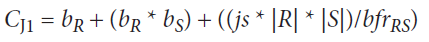 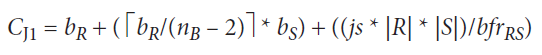 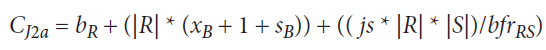 Slide 19- 33
Cost Functions for the JOIN Operation (cont’d.)
J3: Sort-merge join
For files already sorted on the join attributes

Cost of sorting must be added if sorting needed
J4: Partition-hash join
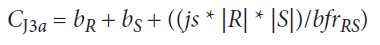 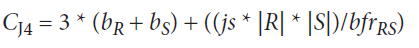 Slide 19- 34
Cost Functions for the JOIN Operation (cont’d.)
Join selectivity and cardinality for semi-join


Unnesting query above leads to semi-join

Join selectivity

Join cardinality
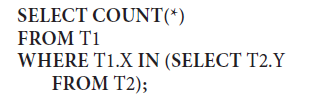 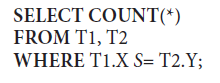 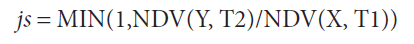 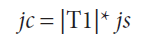 Slide 19- 35
Cost Functions for the JOIN Operation (cont’d.)
Join selectivity and cardinality for anti-join


Unnesting query above leads to anti-join


Join selectivity

Join cardinality
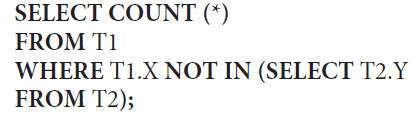 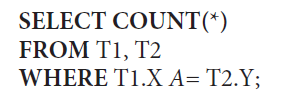 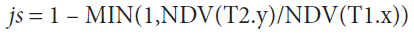 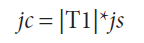 Slide 19- 36
Cost Functions for the JOIN Operation (cont’d.)
Multirelation queries and JOIN ordering choices
Left-deep join tree
Right-deep join tree
Bushy join tree
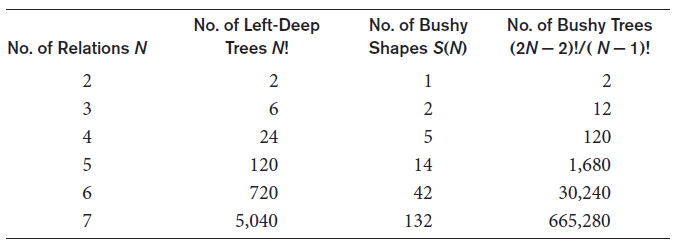 Table 19.1 Number of permutations of left-deep and bushy join trees of n relations
Slide 19- 37
Cost Functions for the JOIN Operation (cont’d.)
Physical optimization involves execution decision at the physical level
Cost-based physical optimization
Top-down approach
Bottom-up approach
Certain physical level heuristics make cost optimizations unnecessary
Example: for selections, use index scans whenever possible
Slide 19- 38
Cost Functions for the JOIN Operation (cont’d.)
Left-deep trees generally preferred
Work well for common algorithms for join
Able to generate fully pipelined plans
Characteristics of dynamic programming algorithm
Optimal solution structure is developed
Value of the optimal solution is recursively defined
Optimal solution is computed and its value developed in a bottom-up fashion
Slide 19- 39
19.6 Example to Illustrate Cost-BasedQuery Optimization
Example: Consider Q2 below and query tree from Figure 19.1(a) on slide 6



Information about the relations shown in Figure 19.6 (next slide)
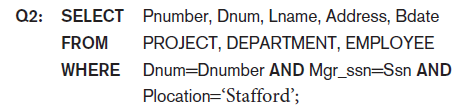 Slide 19- 40
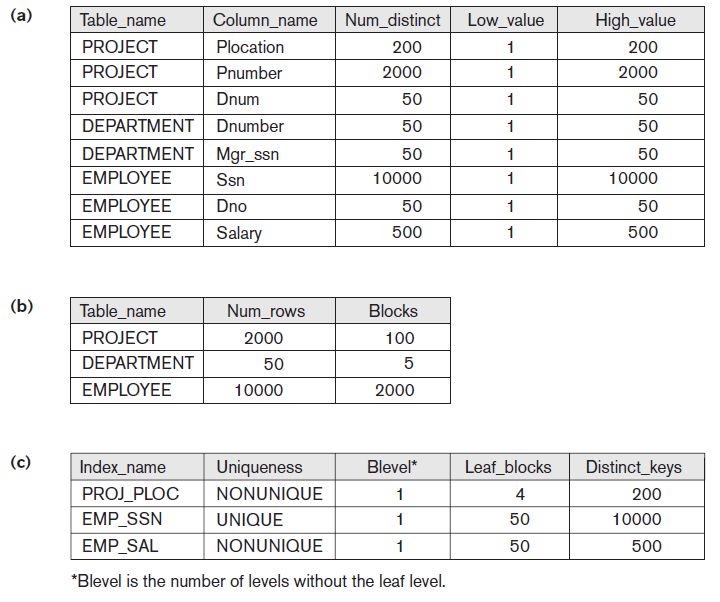 Figure 19.6 Sample statistical information for relations in Q2. 
(a) Column information (b) Table information (c) Index information
Slide 19-41
Example to Illustrate Cost-BasedQuery Optimization (cont’d.)
Assume optimizer considers only left-deep trees
Evaluate potential join orders
PROJECT    DEPARTMENT   EMPLOYEE
DEPARTMENT   PROJECT   EMPLOYEE
DEPARTMENT   EMPLOYEE   PROJECT
EMPLOYEE   DEPARTMENT   PROJECT
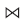 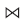 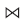 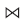 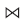 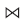 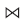 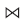 Slide 16- 42
19.7 Additional Issues Relatedto Query Optimization
Displaying the system’s query execution plan
Oracle syntax
EXPLAIN PLAN FOR <SQL query>
IBM DB2 syntax
EXPLAIN PLAN SELECTION [additional options] FOR <SQL-query>
SQL server syntax
SET SHOWPLAN_TEXT ON or SET SHOWPLAN_XML ON or SET SHOWPLAN_ALL ON
Slide 19- 43
Additional Issues Relatedto Query Optimization (cont’d.)
Size estimation of other operations
Projection
Set operations
Aggregation
Outer join
Plan caching
Plan stored by query optimizer for later use by same queries with different parameters
Top k-results optimization
Limits strategy generation
Slide 19- 44
19.8 An Example of Query Optimization in Data Warehouses
Star transformation optimization
Goal: access a reduced set of data from the fact table and avoid using a full table scan on it
Classic star transformation
Bitmap index star transformation
Joining back
Slide 19- 45
19.9 Overview of Query Optimization in Oracle
Physical optimizer is cost-based
Scope is a single query block
Calculates cost based on object statistics, estimated resource use and memory needed
Global query optimizer
Integrates logical transformation and physical optimization phases to generate optimal plan for entire query tree
Adaptive optimization
Feedback loop used to improve on previous decisions
Slide 19- 46
Overview of Query Optimization in Oracle (cont’d.)
Array processing
Hints
Specified by application developer
Embedded in text of SQL statement
Types: access path, join order, join method, enabling or disabling a transformation
Outlines used to preserve execution plans
SQL plan management
Slide 19- 47
19.10 Semantic Query Optimization
Uses constraints specified on the database schema
Goal: modify one query into another that is more efficient to execute
Slide 19- 48
19.11 Summary
Query trees
Heuristic approaches used to improve efficiency of query execution
Reorganization of query trees
Pipelining and materialized evaluation
Cost-based optimization approach
Oracle query optimizer
Semantic query optimization
Slide 19- 49